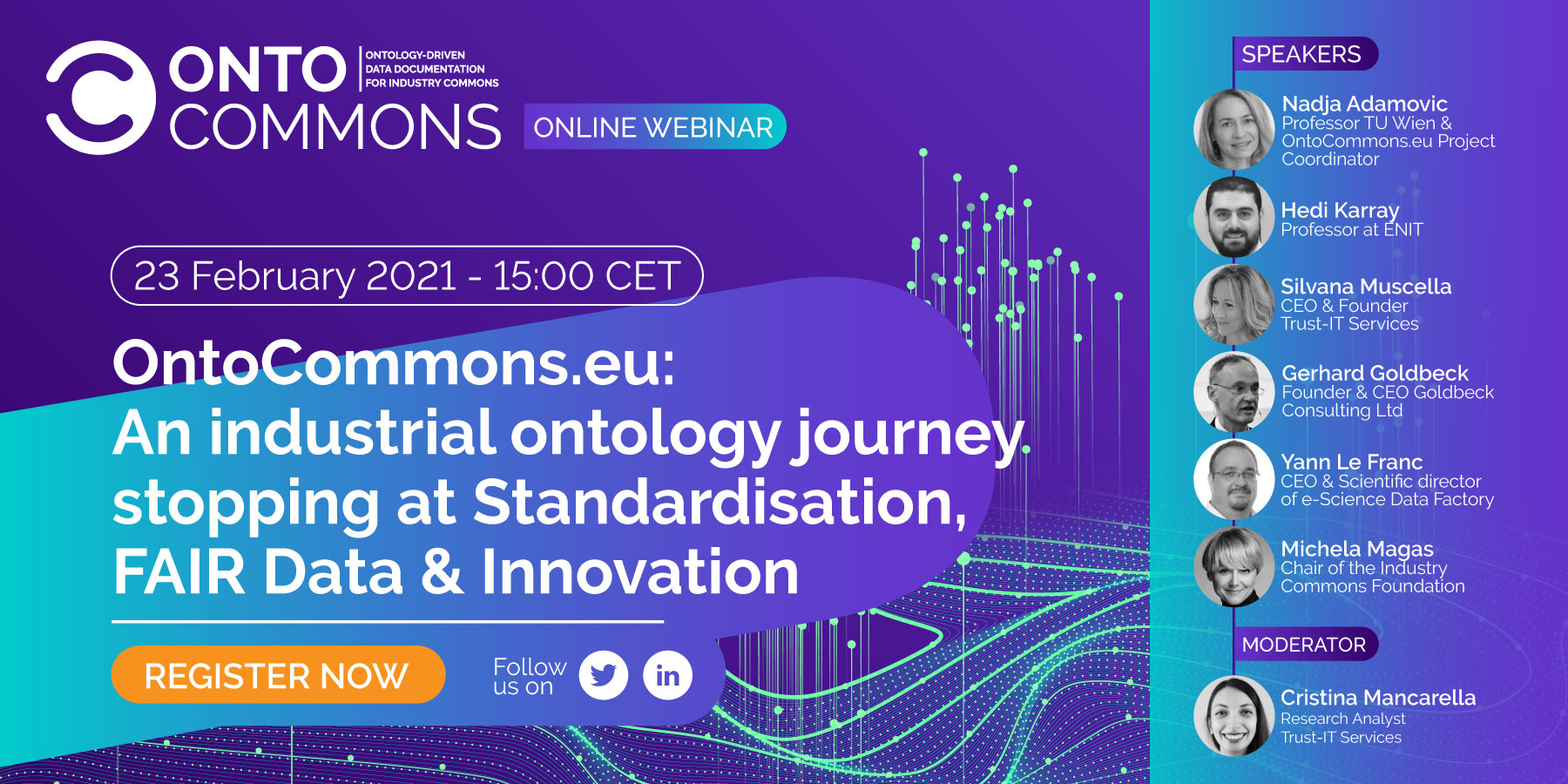 1.
24/02/2021
OntoCommons webinar
OntoCommons.eu: An industrial ontology journey stopping at Standardisation, FAIR Data & Innovation
Innovation in Ontocommons.eu to create an Industry Commons
Michela Magas, Chair of the Industry Commons Foundat
OntoCommons webinar – 23/02/2021
Data-driven industry innovation potential
The potential value of data sharing across industrial players, particularly in view of optimising manufacturing processes, is estimated at over $100 billion (WEF, 2020)* 
Innovation from data sharing is expected in asset optimisation, end-to-end visibility, tracking process conditions, optimisation of production processes, and provenance verification

*World Economic Forum Whitepaper (13 January 2020). Share to Gain: Unlocking Data Value in Manufacturing. https://www.weforum.org/whitepapers/share-to-gain-unlocking-data-value-in-manufacturing
3.
24/02/2021
OntoCommons webinar
Industry Commons
Industry Commons fosters mechanisms and standards for shareable and reusable knowledge across industrial domains, including:

Enabling data sharing
Cross-domain data-driven / hybrid applications
Identifying business value at the junction between verticals
Testing early adoption and emerging market scenarios
4.
24/02/2021
OntoCommons webinar
Data-driven innovation bottlenecks
No interoperability
Relevance: semantic data, metadata standards
Not enough data
Relevance: particularly AI, NN, ML, frontier technologies
Proprietary IP
Relevance: industrial marketplaces, innovation applications
Use cases unpredictable
Relevance: cross-domain  innovation applications
5.
24/02/2021
OntoCommons webinar
Addressing the interoperability bottleneck
OntoCommons EcoSystem (OCES):
A sustainable approach to harmonised data documentation through ontologies (starting with materials and manufacturing)
The foundational enabling mechanism for the Industry Commons
Enables data re-use, data valorisation, collaborative innovation, and more agile value chain interactions.
6.
24/02/2021
OntoCommons webinar
Contribution to innovation potential
OCES interoperability
Standardised data     documentation
Increase in data exchanges
More data use and re-use
Increase in data value
Data valorisation potential, data markets
Increase in use cases 
Greater number of successful applications / lessons learned
7.
24/02/2021
OntoCommons webinar
Contribution to cross-domain innovation
Breakthrough innovation potential by combining cross-domain data
Unlocking additional data value (portability, emerging scenarios)
Re-use of data across domains (efficiency, cost reduction)
Open Innovation with a shared semantic basis, open and standardised data documentation, translation and collaborative innovation
Identifying emerging market scenarios and new business models.
8.
24/02/2021
OntoCommons webinar
Support to innovation exploitation
OntoCommons ensures a complete value chain to exploitation, including:
Improved usability from the industrial application perspective
Best practice and opportunities for innovation from demonstrators
Dedicated workshops for identifying emerging market scenarios for novel cross-domain applications
Porting of value to the Industry Commons marketplace (DOME 4.0)
Building sustainability of results and long term legacy.
9.
24/02/2021
OntoCommons webinar
Innovation sustainability
The Industry Commons Foundation is tasked with ensuring long-term sustainability of the OntoCommons ecosystem after the end of project: 
The aim is to continue to support and broaden the community
Promote results in technology transfer beyond the core community
Align with further interoperability developments across industry sectors 
Continue to support the evolution of related standards, ensuring results are used as core components of the wider Industry Commons Ecosystem.
10.
24/02/2021
OntoCommons webinar
Towards a European Common Data Market
Beyond the core user community, OntoCommons is set to contribute to the growth of cross-domain innovation ecosystems, by making cross-domain business models possible for developers, entrepreneurs and investors, in data markets, digital innovation hubs and sandboxes.
This will lead to a multiplier effect of potential applications, related to the digitally-enabled data-driven product and service platforms, and unlock considerable potential for novel applications and services for consumers and citizens towards a European Common Data Market.
11.
24/02/2021
OntoCommons webinar
OntoCommons.eu: An industrial ontology journey stopping at Standardisation, FAIR Data & Innovation
Thank you very much for your attention!
Michela Magas, Chair of the Industry Commons Foundat
OntoCommons webinar – 23/02/2021
Join our community
Follow us on Twitter: @ontocommons
Follow us on LinkedIn: linkedin.com/company/ontocommons
Subscribe to our Newsletter:  ontocommons.eu/newsletter
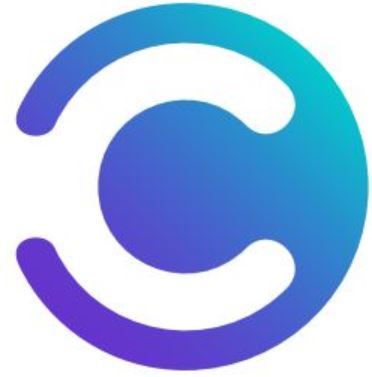 13.
24/02/2021
OntoCommons webinar
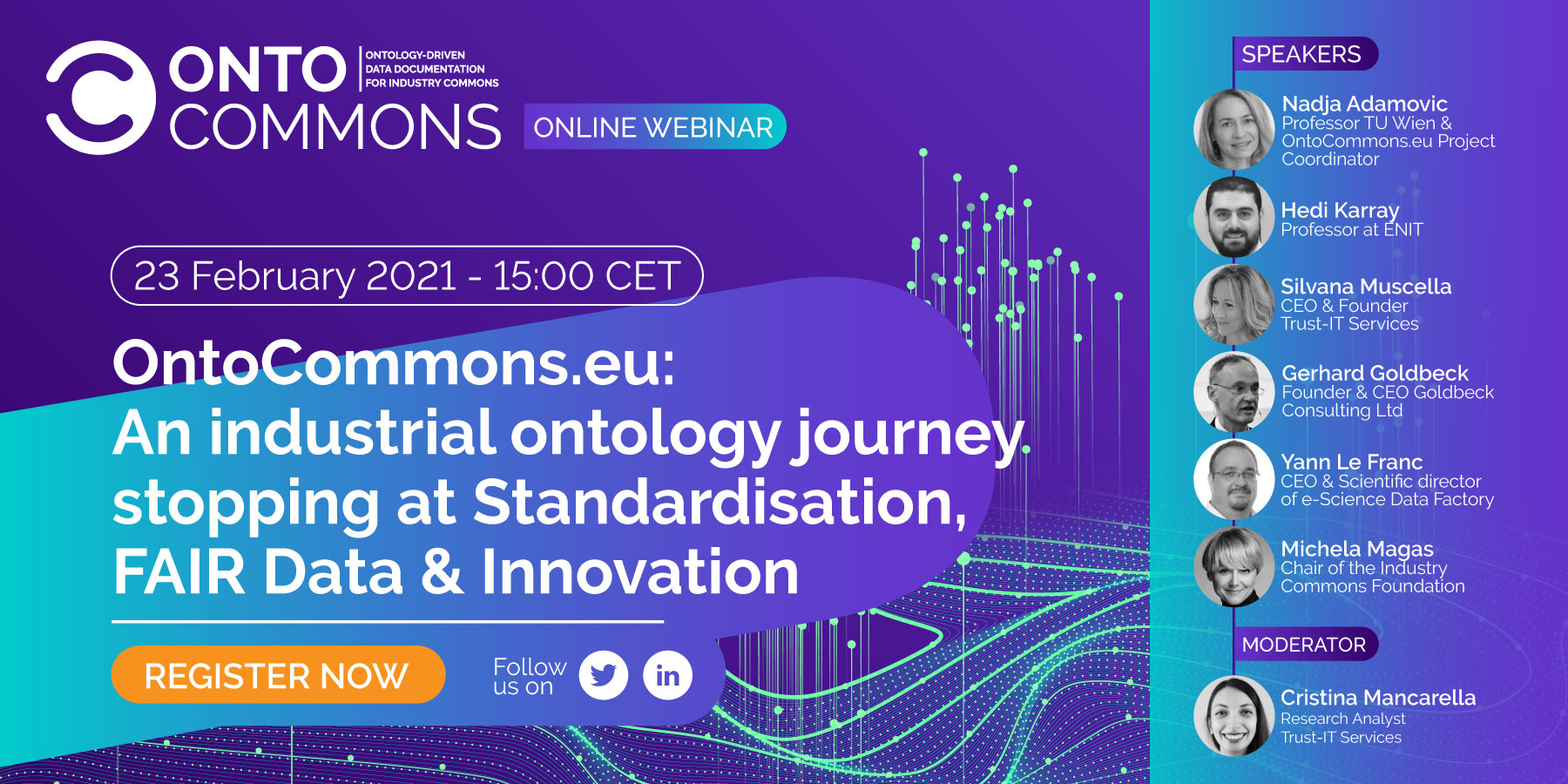 14.
24/02/2021
OntoCommons webinar